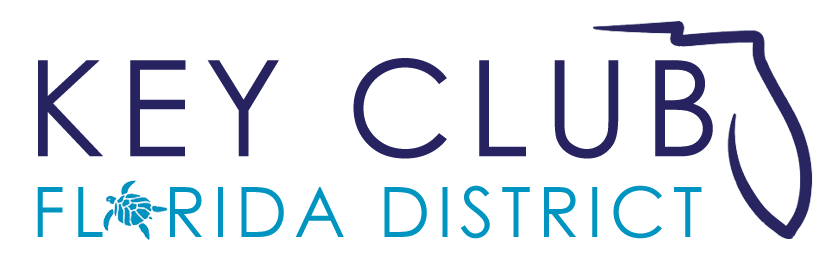 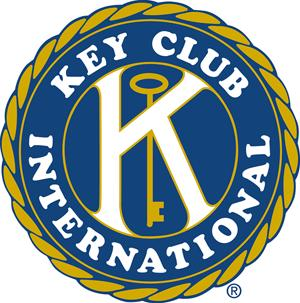 Club Installations

Donna T. Parton
District Administrator
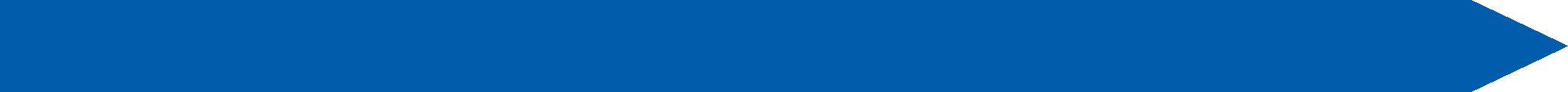 Recall when you were elected as an officer of your Key Club.
[Speaker Notes: Close your eyes.  Think back about the first time you were elected as an officer of KC.  How did you feel?  Were you excited?  Did you feel proud? 
Ask participants to talk about their feelings.  
Stress being proud and excited about the opportunity.]
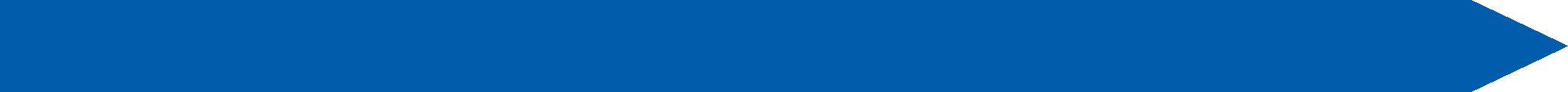 Installation of club officers
According to the Bylaws of Key Club International, installation of a club’s officers should be done in the spring following election.
[Speaker Notes: Spring starts to get very busy.  Be sure that all installations are done in a timely fashion.]
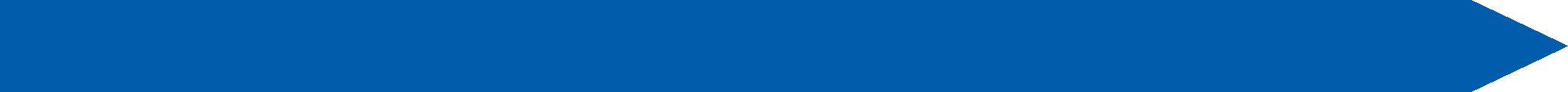 Installation of Club Officers
Contact your clubs and offer to come and induct officers.
[Speaker Notes: Explain to clubs that performing or assisting at club officer installations is one of your duties. 
It makes the club officer installation more special when the LTG attends and performs the installation.]
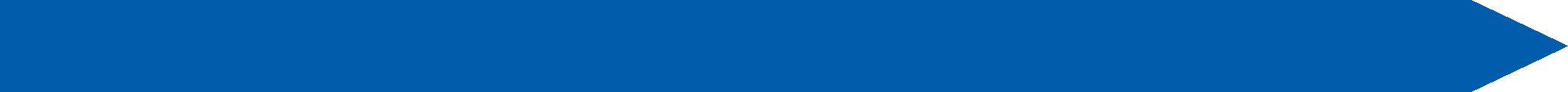 Installation of Club Officers
Make it a 
memorable event!
[Speaker Notes: Work with clubs to make the installation a memorable event and not just another meeting.
Brainstorm with the participants what can be done to make it more memorable.  
Consider a dinner meeting.  Invite parents.  Be sure to invite the Principal and other dignitaries.  Don’t forget the members of the sponsoring Kiwanis club.]
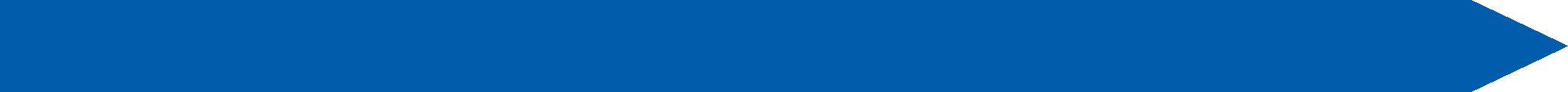 Helpful Hints
Proper planning and preparation prevents poor performance!
[Speaker Notes: You can’t “wing it”.  Take time to plan properly so  you performance is worthy of your office.  People took time out of their day to attend.]
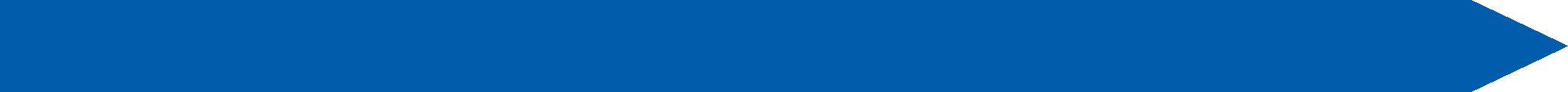 Installation of Club Officers
Review the script.

Practice pronouncing names. 

Personalize.
[Speaker Notes: Refer to script in District Officer Binder behind Tab. 9.  Go over it with the students.
Be sure to introduce yourself as the Lt. Governor of  Division_______.  Talk about what an honor it is to be present.  Highlight that KC is the worlds oldest and largest  high school service leadership organization.
Wear your pin and name badge.  Mingle. Introduce yourself to dignitaries.
Names are so important.  Ask for names ahead of time.  If you are unsure of the pronunciation, ask someone prior to the ceremony.
Ask participants:  what can yo do to personalize.]
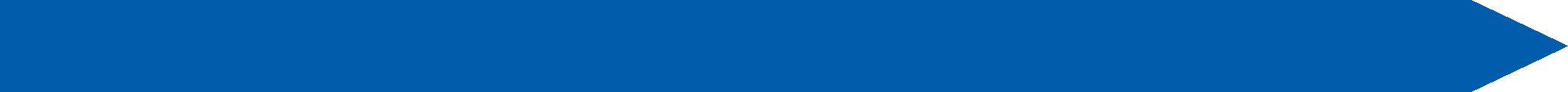 Installation of Club Officers
Reflect
and 
Reevaluate.
[Speaker Notes: After the installation, take time to reflect and reevaluate.
Do you need to change something?  Did something not work well? Do you need to add something?]